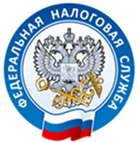 КОНЦЕПЦИЯ 
ЕДИНОГО НАЛОГОВОГО СЧЕТА
Функционал ЕНС 
в личном кабинете юридического лица
Спикер: 
        Начальник отдела урегулирования состояния расчетов с бюджетом 		                  Лосева Ирина Петровна
        УФНС России по Новгородской области
МАТРИЦА ИЗДЕРЖЕК СУЩЕСТВУЮЩЕЙ МОДЕЛИ
1395
КБК
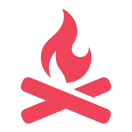 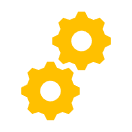 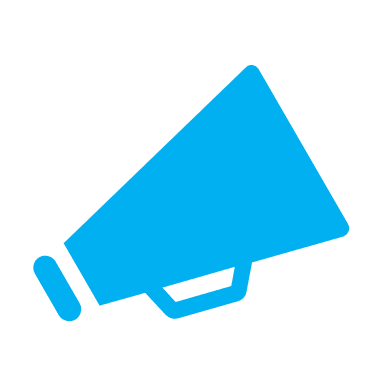 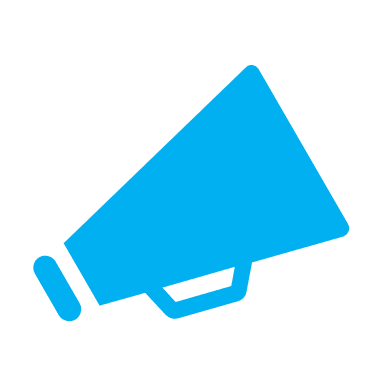 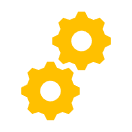 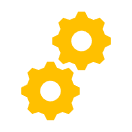 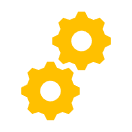 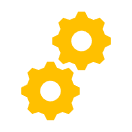 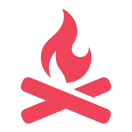 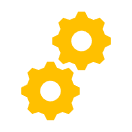 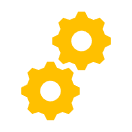 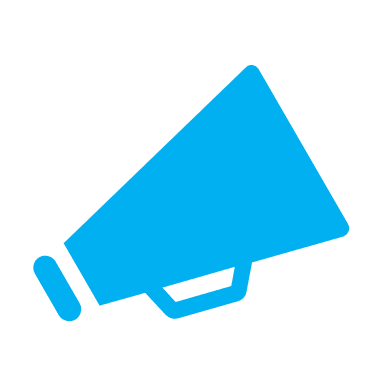 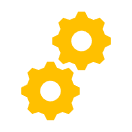 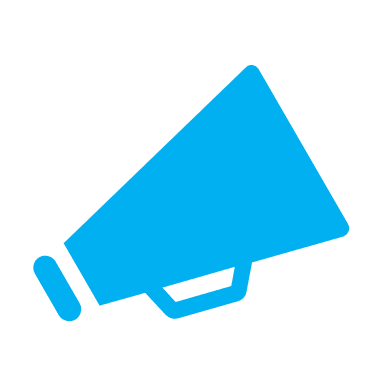 900 ТРЛН
ВАРИАНТОВ РЕКВИЗИТОВ ДЛЯ ПЛАТЕЖЕЙ
20 303
МУНИЦИПАЛЬНЫХ ОБРАЗОВАНИЙ
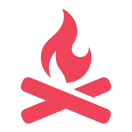 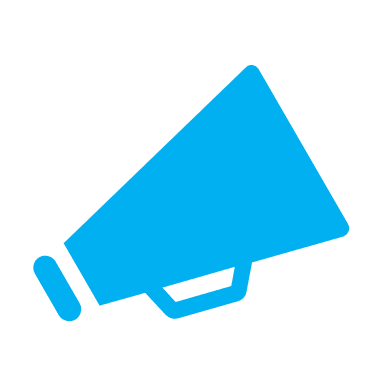 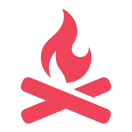 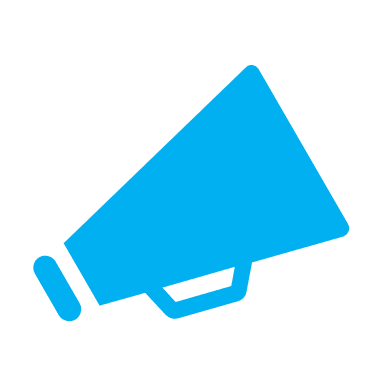 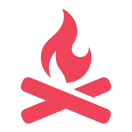 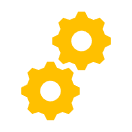 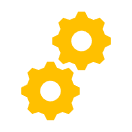 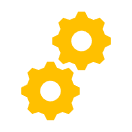 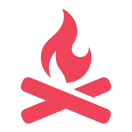 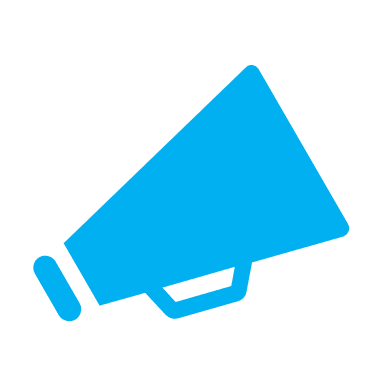 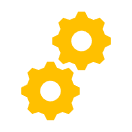 60
СРОКОВ УПЛАТЫ НАЛОГОВ
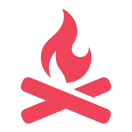 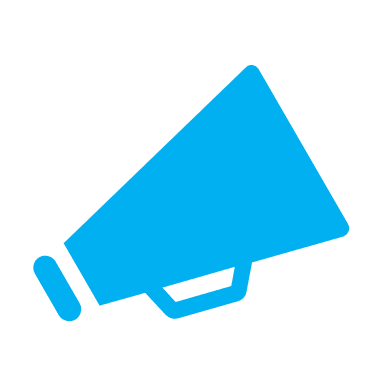 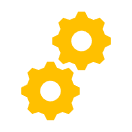 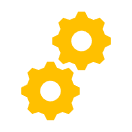 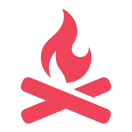 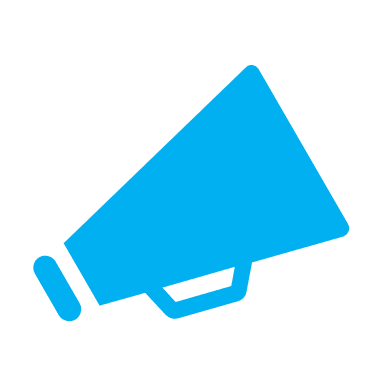 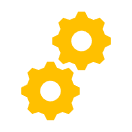 1
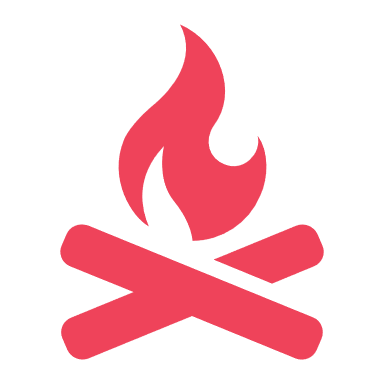 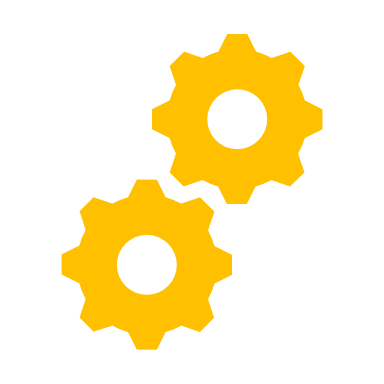 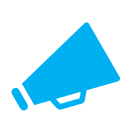 Негативные последствия (ущерб)
Транзакционные издержки
Репутационные издержки
НЕОБХОДИМОСТЬ В ИЗМЕНЕНИИ СУЩЕСТВУЮЩЕЙ МОДЕЛИ
Источник существующей модели: трансляция межбюджетных отношений в отношения «налогоплательщик — государство»
ЧТО НУЖНО
ПРАВОВЫЕ ПРЕДПОСЫЛКИ
ЧТО ВЛЕЧЁТ
Множество технологических операций по сальдированию долга
Ошибки в платежах
Недостоверное состояние расчетов 
Начисление пени на технический долг
Излишние ограничительные меры
Понятное состояние расчетов с бюджетом
Справедливая оценка — «Деньги в бюджете!!!»
Быстрая и правильная уплата
Использование сальдо расчетов как актива
Успешная реализация ЕНП по ФЛ
Международный опыт: ФРГ, Испания, Франция, Япония, Италия, Австрия, Великобритания, Австралия, Швеция, Ирландия – всего найдено 22 страны
Судебная практика (требования судов о сальдировании обязательств)
2
СРОКИ УПЛАТЫ
Необходимость в изменении существующей модели
СУЩЕСТВУЮЩАЯ МОДЕЛЬ
ПЕРСПЕКТИВНАЯ МОДЕЛЬ
15. СВ
20. Водный налог
22. Налог на игорный бизнес
25. Акцизы, НДПИ, НДС
28. Прибыль 
30. Транспортный, земельный налоги и налог на имущество организаций
31. ЕСХН
25. Подача декларации
28. Срок уплаты
3
ПРЕИМУЩЕСТВА ЕНС
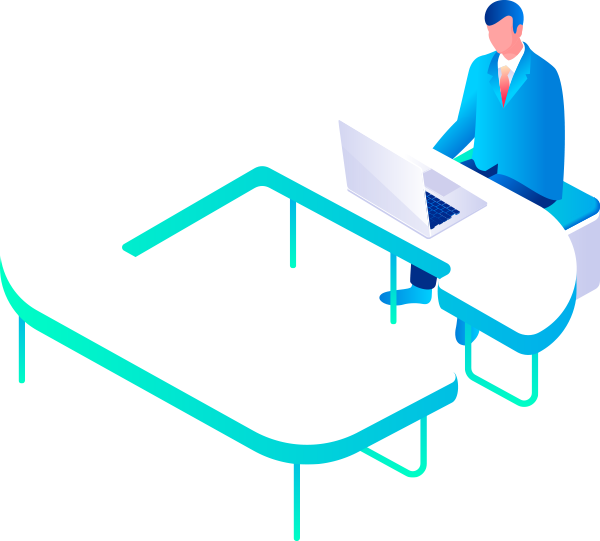 ПРОЗРАЧНОСТЬ И СЕРВИСНОСТЬ
ПЛАТИТЬ ПРОЩЕ
1 платеж в месяц
2 реквизита в платежке
Онлайн доступ для плательщиков детализации начислений и уплаты налогов
Интеграция доступа как в ЛК, так и в IT-платформы плательщиков по открытому API
ЭКОНОМИЯ ДЕНЕГ И ВРЕМЕНИ
1 сальдо расчетов с бюджетом: нет пени при наличии переплаты и недоимки, нет невыясненных, нет зачетов
1 день на возврат 
1 операция чтобы передать свою переплату другому лицу
Нет срока давности для платежей старше 3-х лет
Нет необходимости получения справок о долге — госорганы сами обменяются информациейо состоянии расчетов с бюджетом
ПРОЩЕ РАЗОБРАТЬСЯ С ДОЛГОМ
1 день на снятие приостановки со счетов при уплате долга.
1 документ взыскания
4
ЭКОСИСТЕМА ЕНС
5
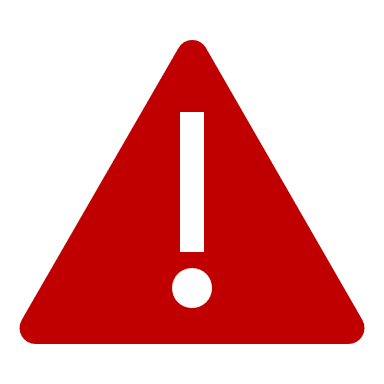 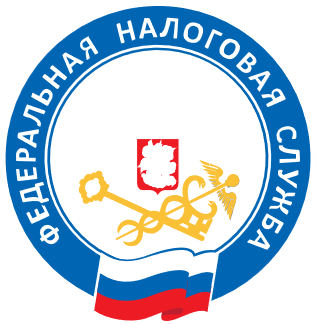 РАСПРЕДЕЛЕНИЕ ЕНП
ЕДИНЫЙ НАЛОГОВЫЙ СЧЕТ
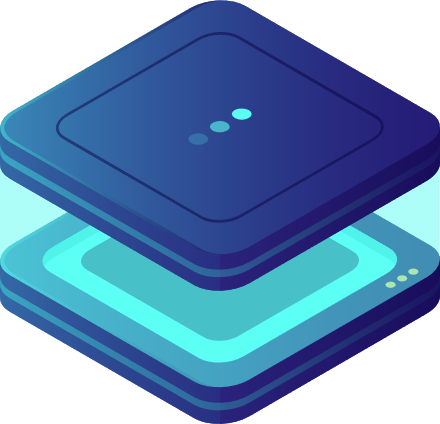 ИНН
7729 0904 4683
ЕНП
1 ОЧЕРЕДЬ
+ 900 000
НЕДОИМКА - начиная с налога
с более ранним сроком уплаты
НАЧИСЛЕНО
920 200
УПЛАЧЕНО
900 000
САЛЬДО
- 20 200
2 ОЧЕРЕДЬ
НАЧИСЛЕНИЯ - с текущим сроком уплаты
ИМУЩЕСТВО ОРГАНИЗАЦИЙ
ТРАНСПОРТ
ЗЕМЛЯ
- 440 000
- 102 000
- 58 000
3 ОЧЕРЕДЬ
ПЕНИ, ПРОЦЕНТЫ И ШТРАФЫ
ПРИБЫЛЬ
ПЕНИ
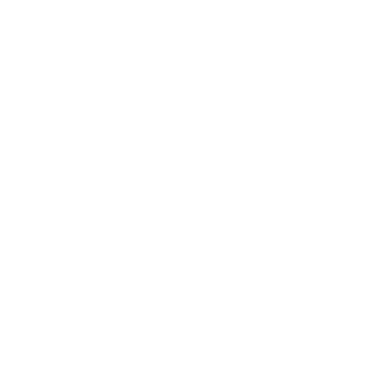 - 320 000
- 200
Если денег недостаточно и сроки уплаты совпадают, то ЕНП распределится пропорционально суммам таких обязательств
5
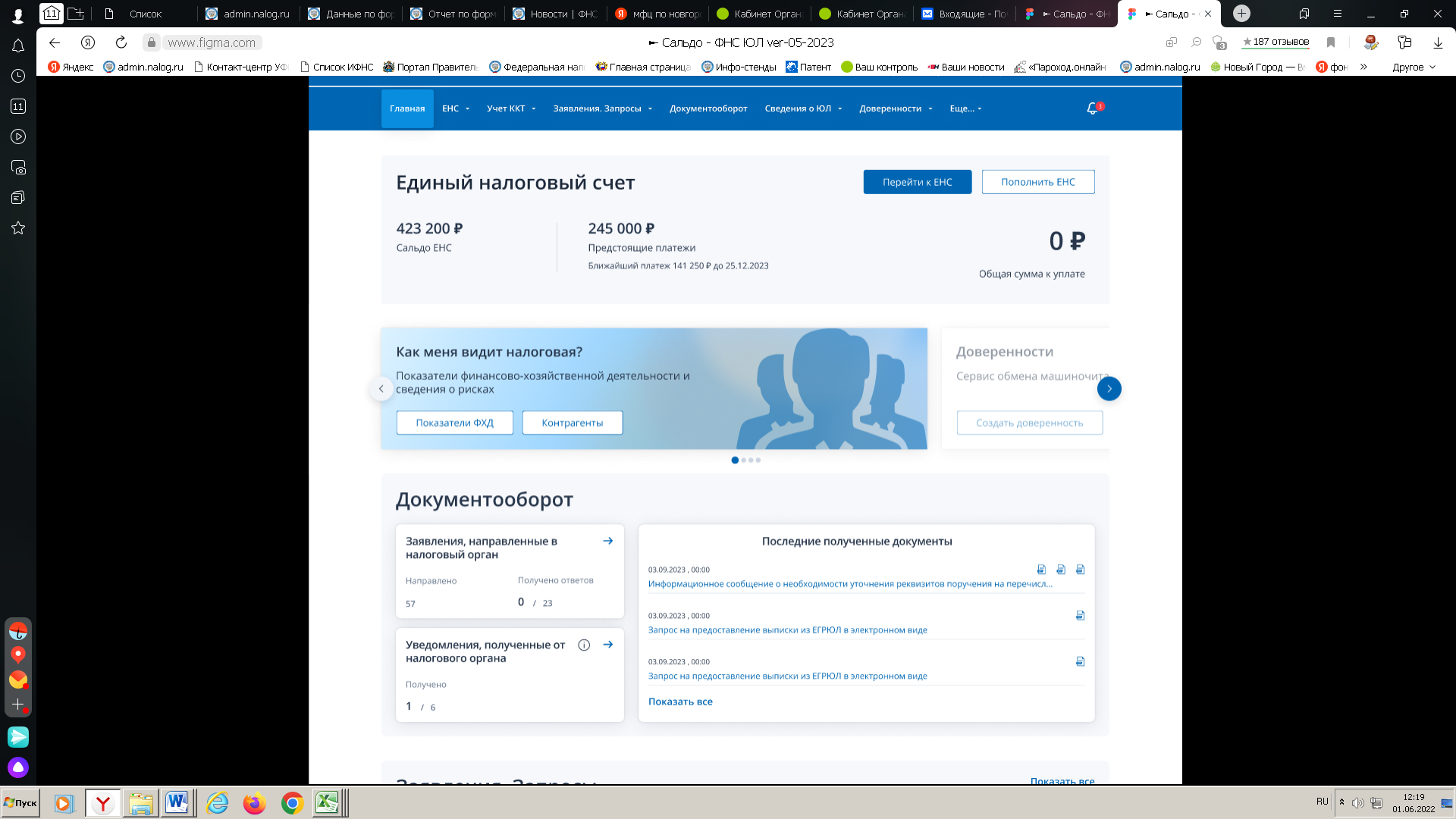 Функционал ЕНС 
в личном кабинете 
юридического лица
6
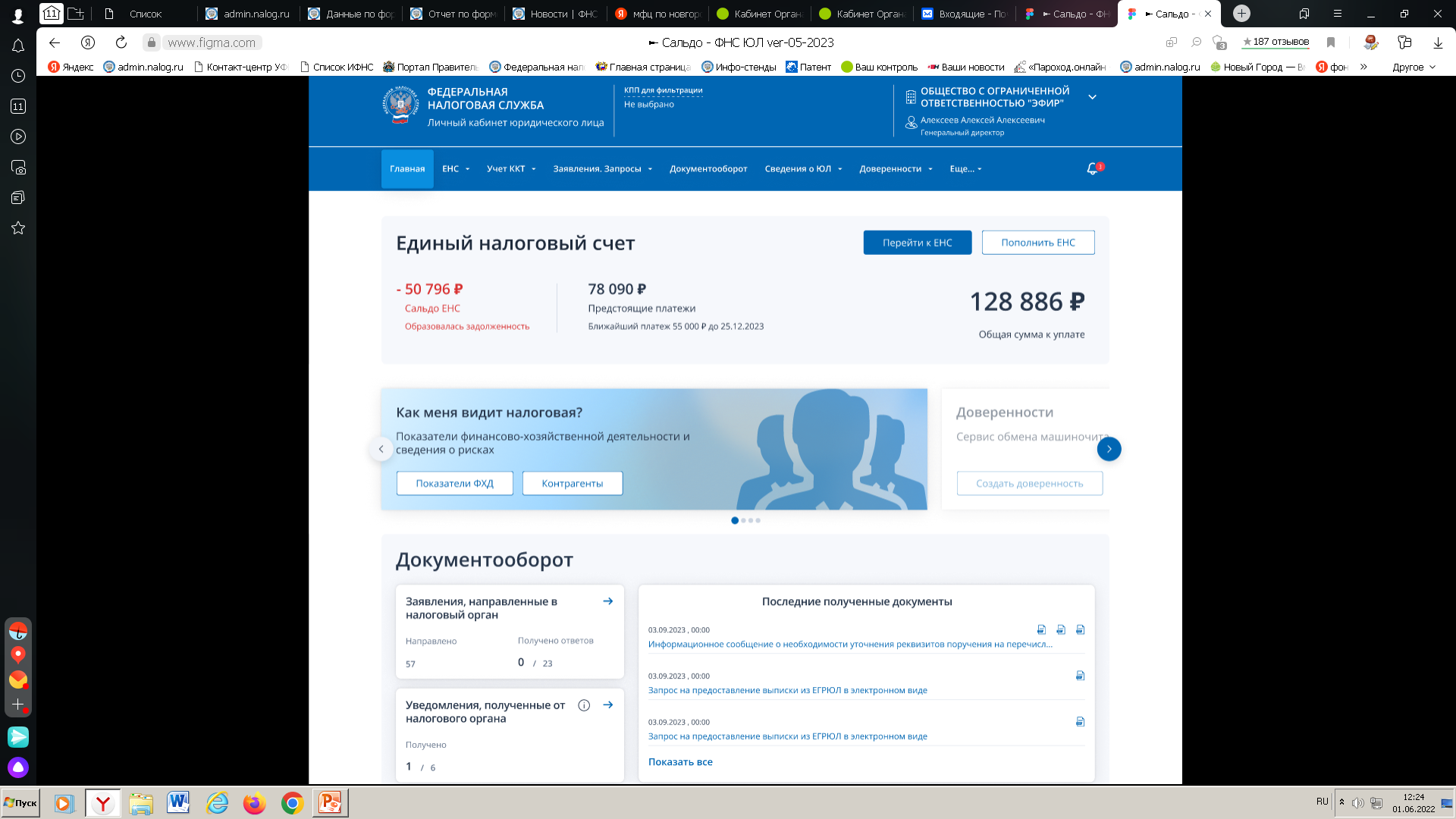 Функционал ЕНС 
в личном кабинете 
юридического лица
7
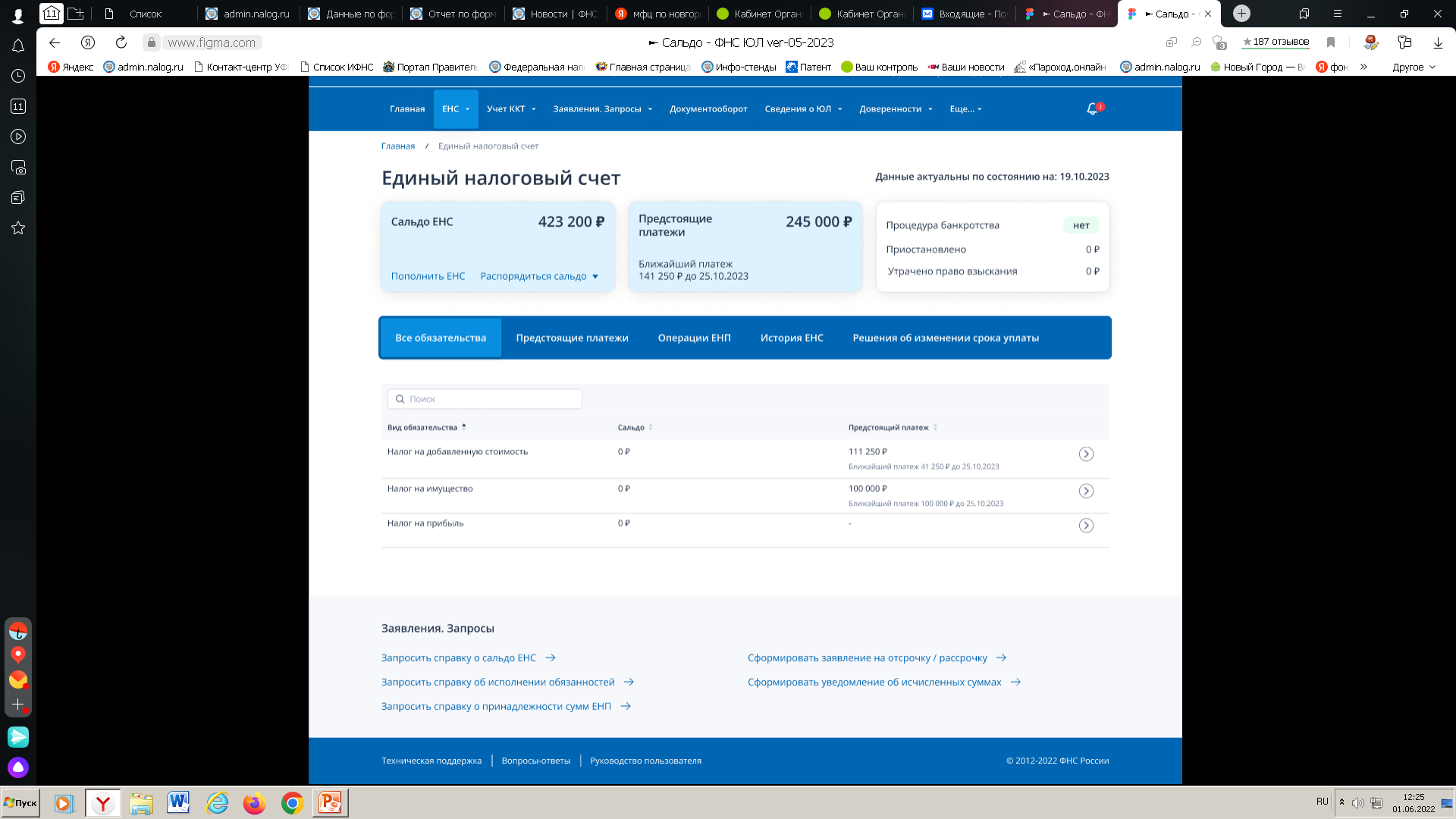 Функционал ЕНС 
в личном кабинете 
юридического лица
8
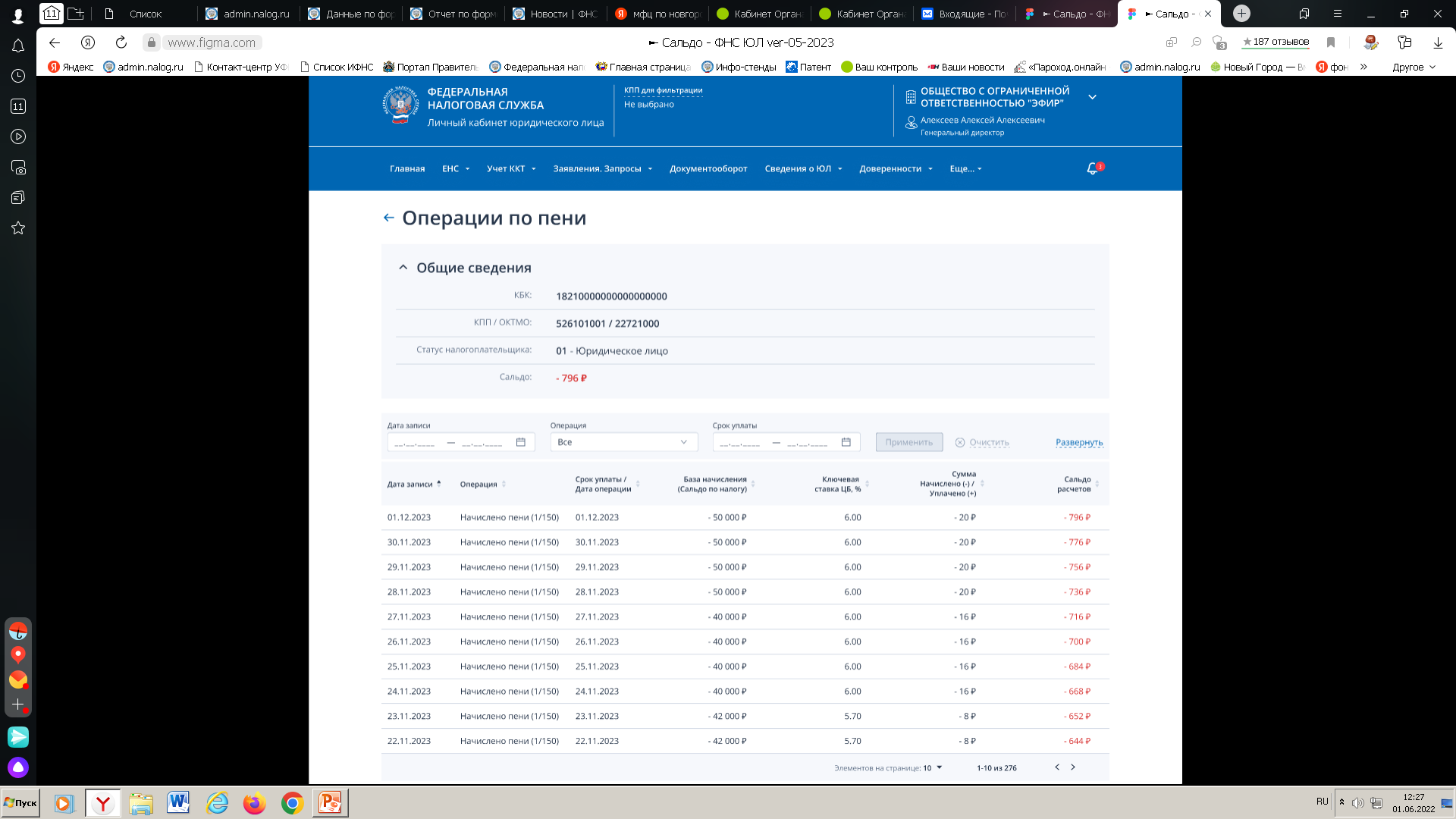 Функционал ЕНС 
в личном кабинете 
юридического лица
9
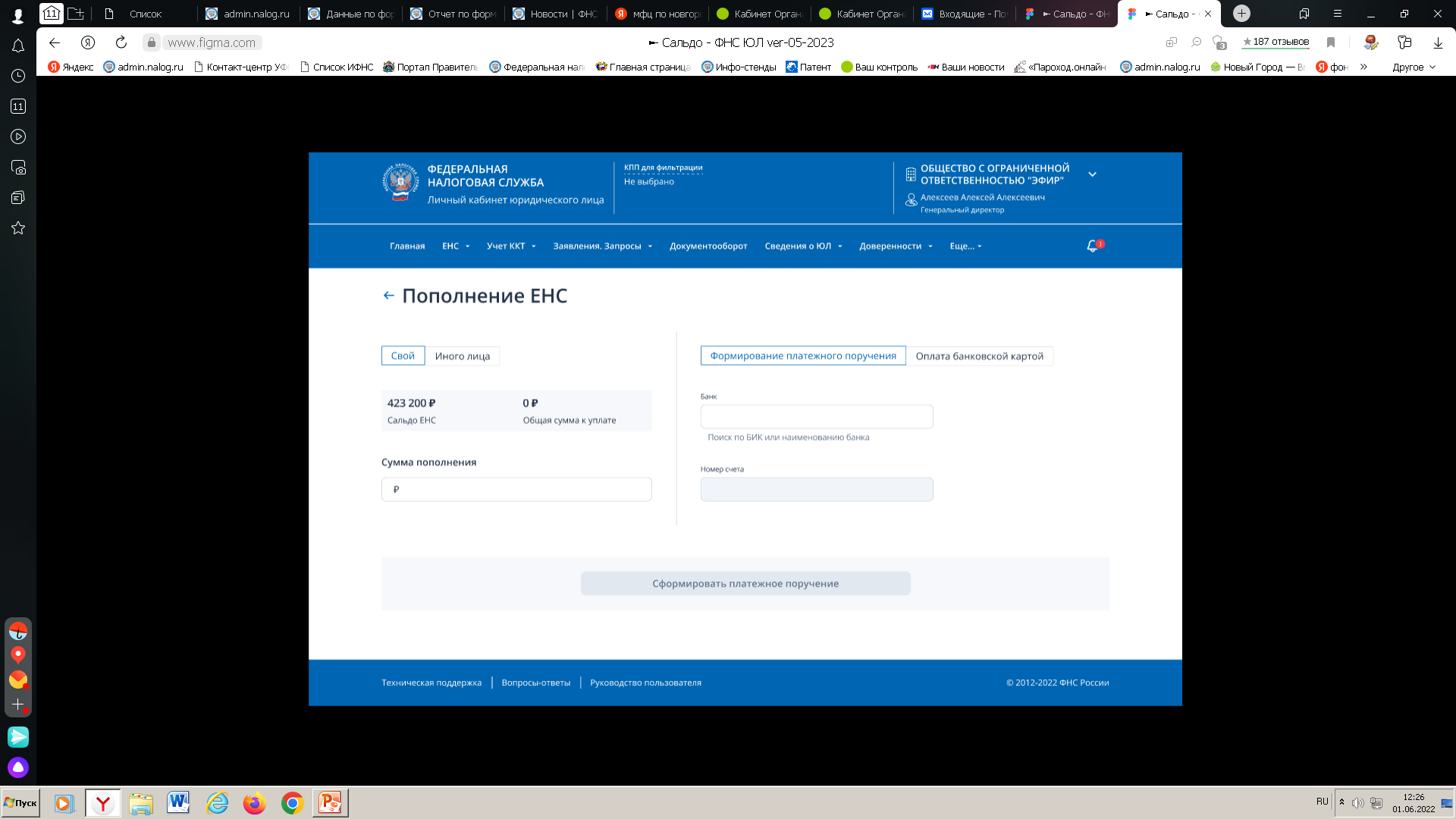 Функционал ЕНС 
в личном кабинете 
юридического лица
10
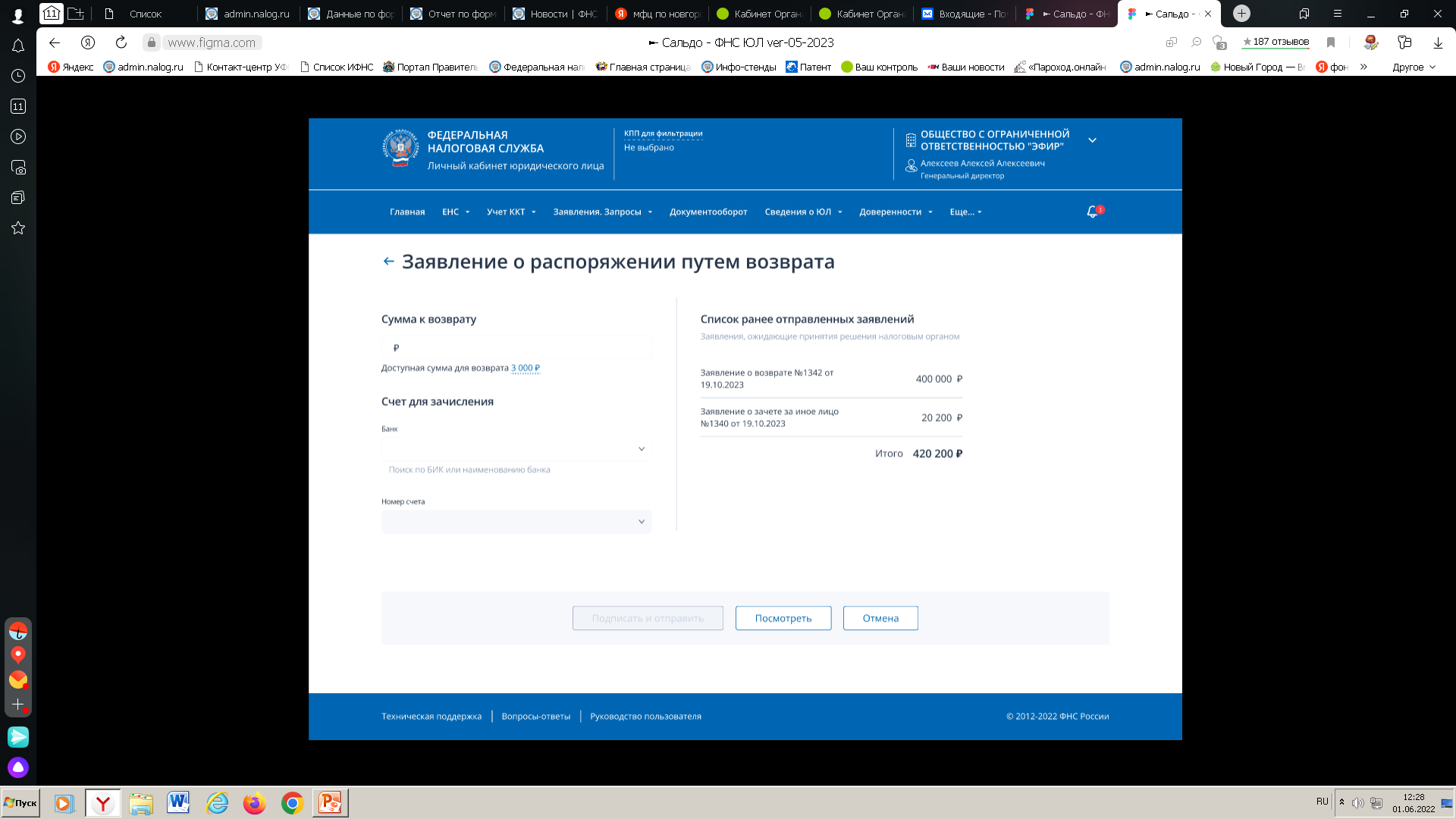 Функционал ЕНС 
в личном кабинете 
юридического лица
11
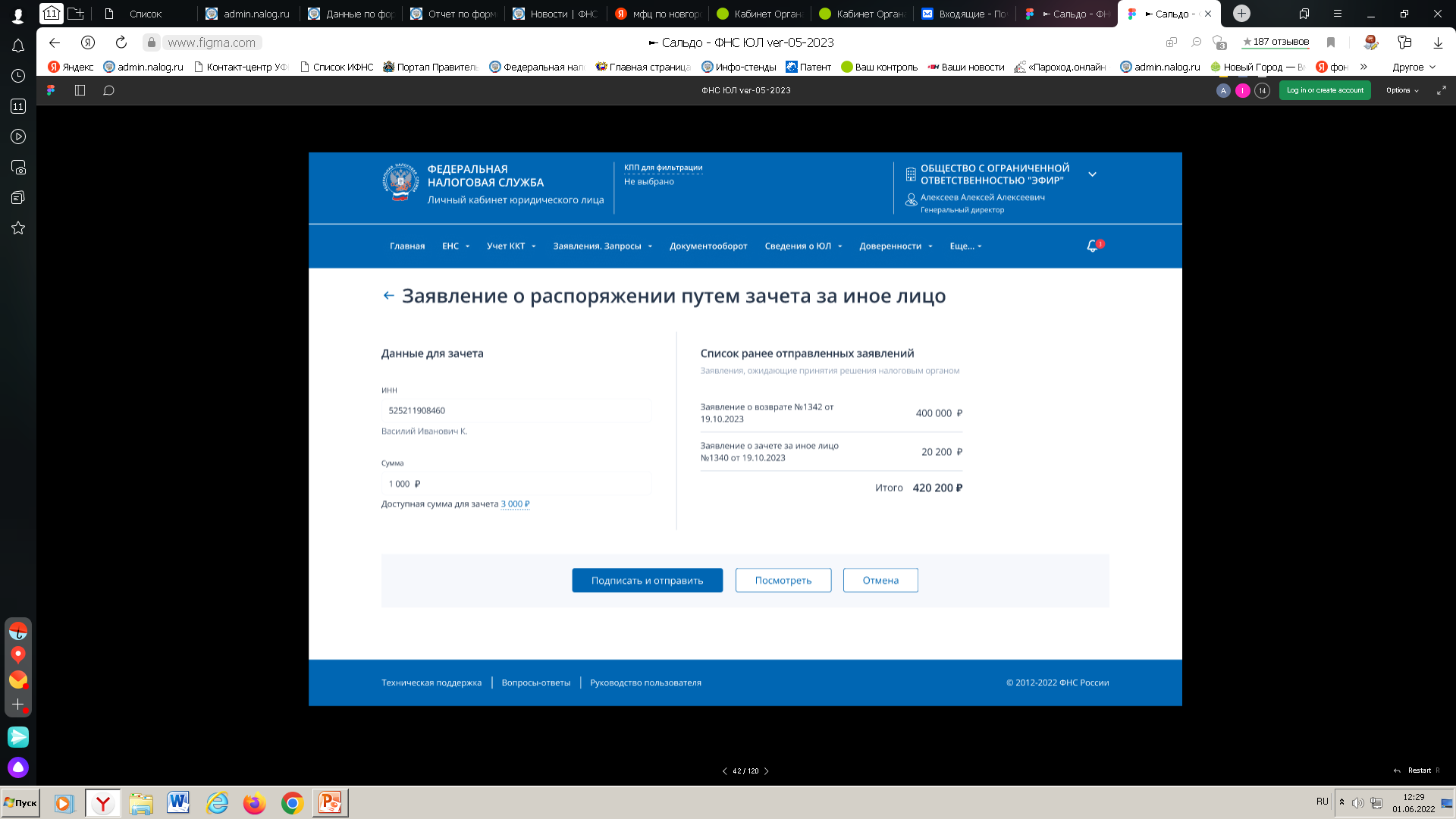 Функционал ЕНС 
в личном кабинете 
юридического лица
12
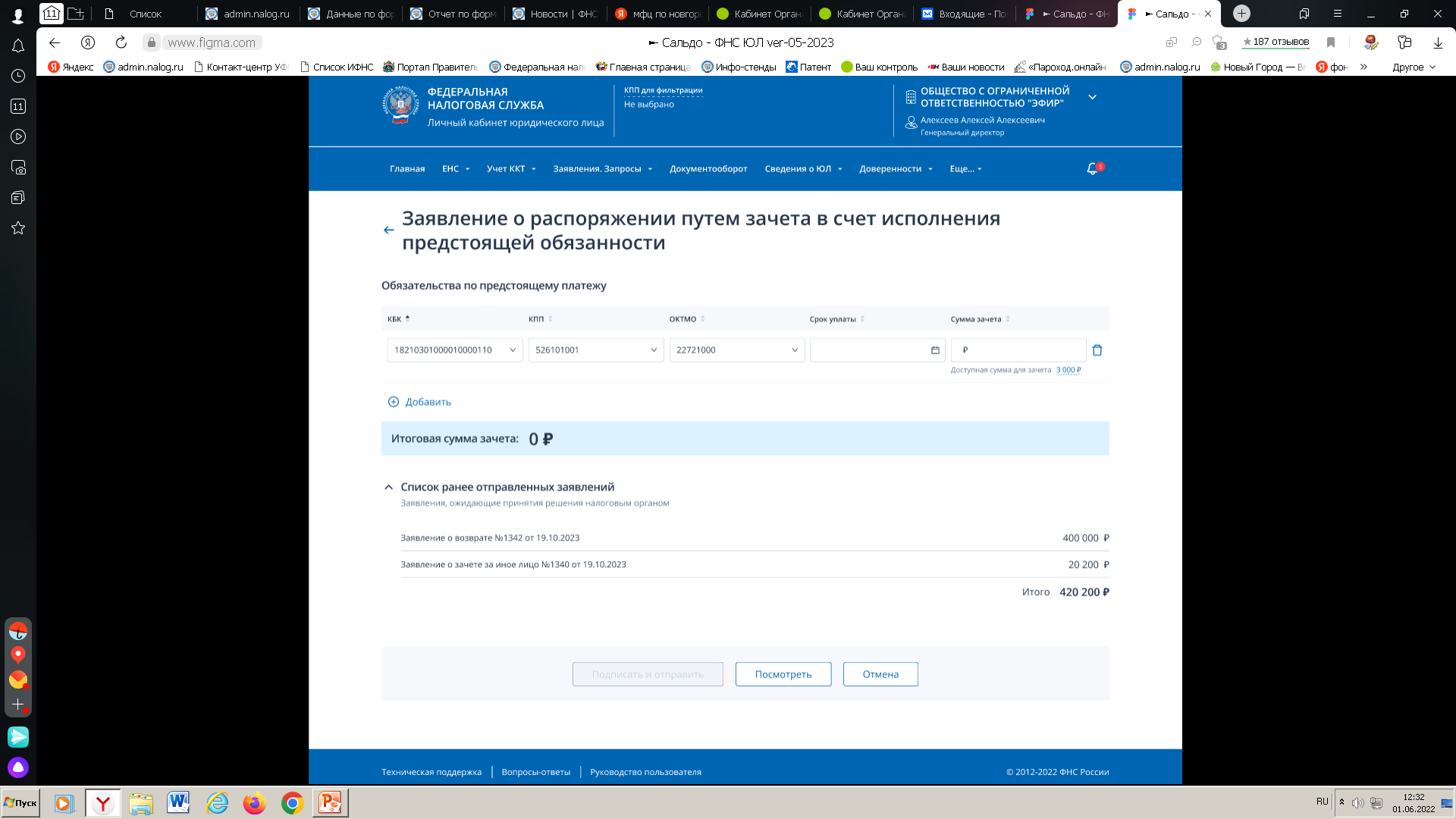 Функционал ЕНС 
в личном кабинете 
юридического лица
13
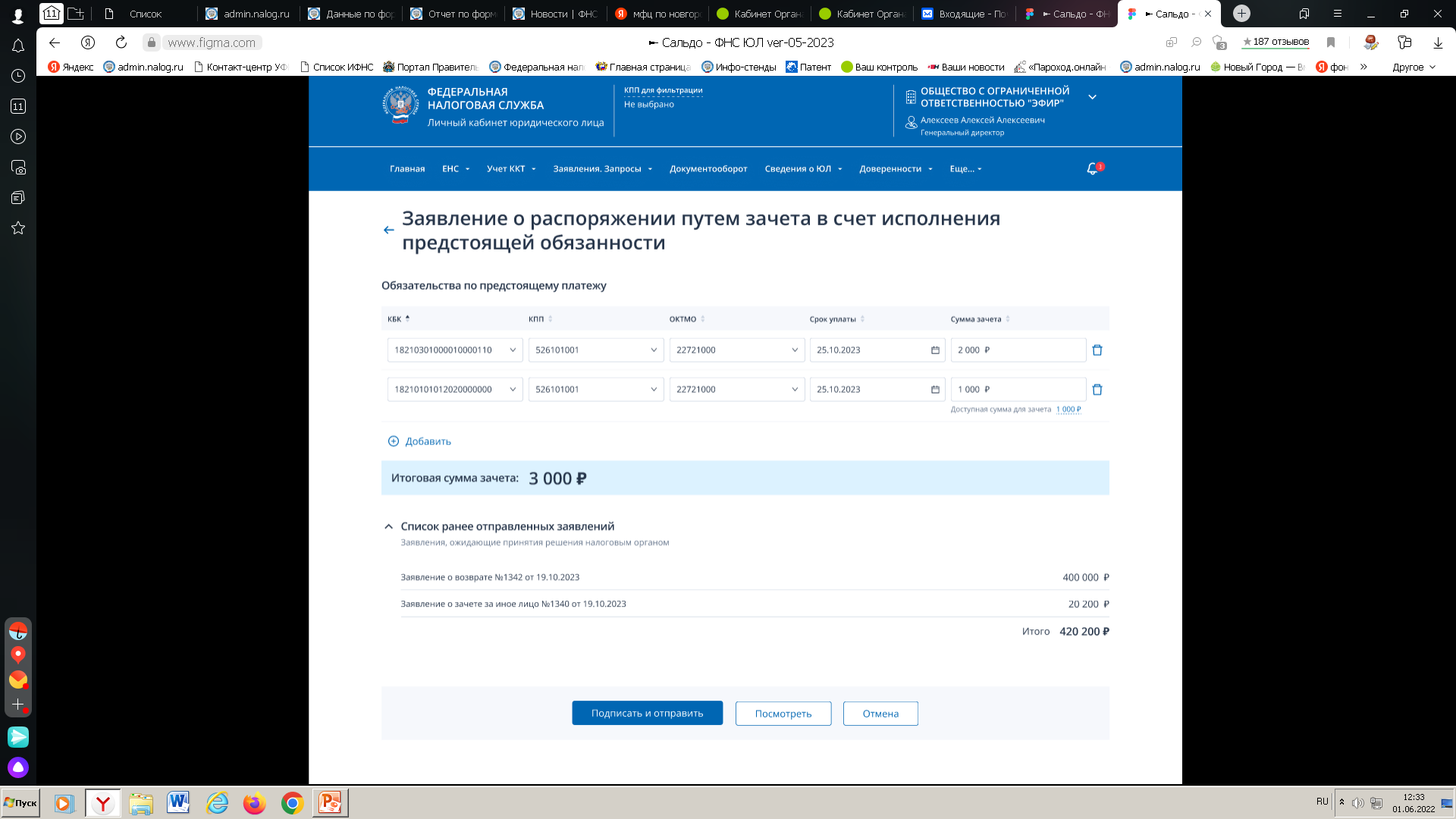 Функционал ЕНС 
в личном кабинете 
юридического лица
14
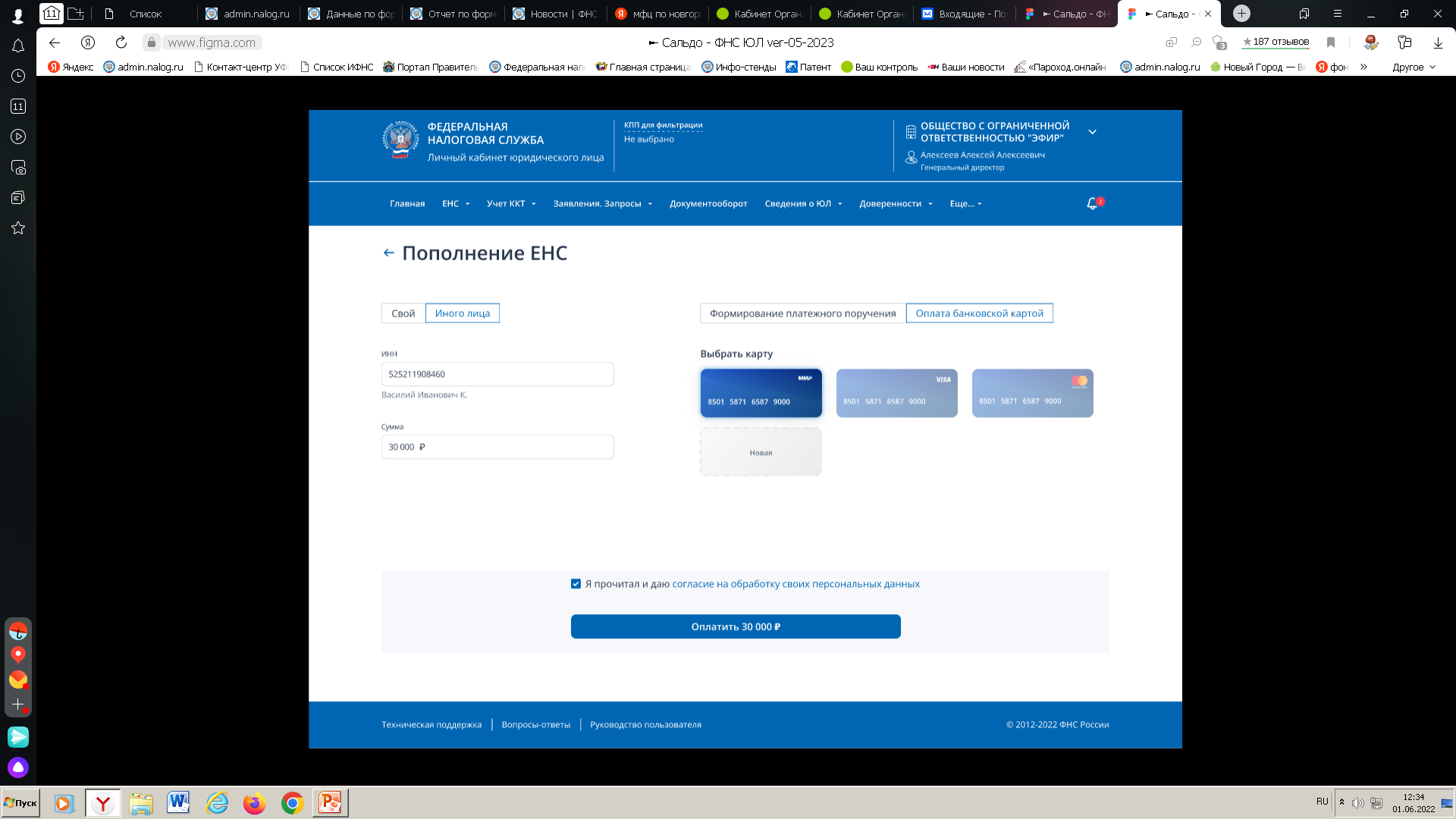 Функционал ЕНС 
в личном кабинете 
юридического лица
15
ЗАЯВЛЕНО ДЛЯ УЧАСТИЯ В ПИЛОТНОМ ПРОЕКТЕ
ТОП КРУПНЕЙШИХ УЧАСТНИКОВ ПИЛОТНОГО ПРОЕКТА
В ПРОЕКТЕ 
761 УЧАСТНИК
из них:
Открытое акционерное общество «Российские железные дороги»
Общество с ограниченной ответственностью «Лукойл-Пермь»
Акционерное общество «Норильскгазпром»
Общество с ограниченной ответственностью «Газпромнефть Бизнес-Сервис»
Акционерное общество телекомпания НТВ; joint-stock company NTV broadcasting company
Акционерное общество «Сухоложский Литейно-механический завод»
Акционерное общество «Нижневартовская ГРЭС»
Общество с ограниченной ответственностью «Такеда Фармасьютикалс»
Публичное акционерное общество «Нефтегазовая Компания «Славнефть»
Акционерное общество «Татэнерго»
Публичное акционерное общество «Саратовский нефтеперерабатывающий завод»
Общество с ограниченной ответственностью «Шахта «Осинниковская»
489
272
ЮРИДИЧЕСКИХ ЛИЦ
ИНДИВИДУАЛЬНЫХ ПРЕДПРИНИМАТЕЛЕЙ
16
Доклад окончен.
Спасибо за внимание!